Vicky Turner – Counselling ManagerEmma Holmes – CEO  Bereavement Support for Young People at The Market Place.
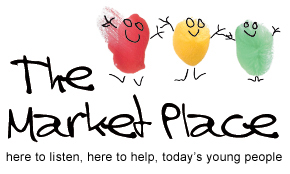 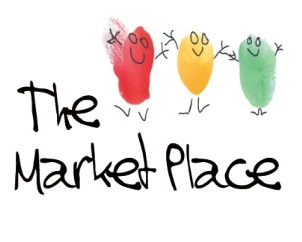 Presentation Content
Overview of The Market Place
Bereavement Service and Support
Case Studies
Questions?
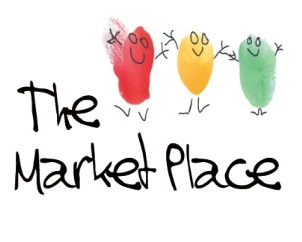 Overview of The Market Place
History of The Market Place,
Services offered
Statistics
What you people say:
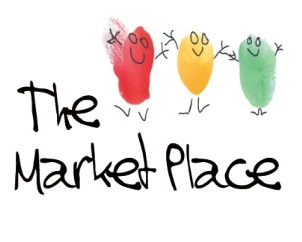 What young people say
I was supported and spoken to like an adult instead of being told what to do.
Having someone to talk to who wouldn’t judge me. I felt less alone. Also I could talk about things I couldn’t with my family.
No other place in Leeds like The Market Place.
The Market Place has been great, I didn’t think I needed this or that it would help…….but now I am so glad I came.
I feel it helped me….but know I can come back if I need to.
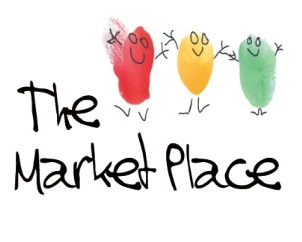 Bereavement Service and Support
Bereavement support available across all TMP one to one services.
History of the Bereavement Service.
What does Bereavement Support look like?
How does Crisis Support fit with Bereavement Support?
Statistics
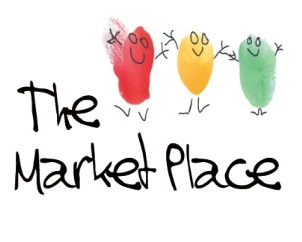 Case Study 1
12 year old boy referred by mum
Intro session identified not appropriate referral
Sessions offer but would have been more crisis focussed support
Declined support
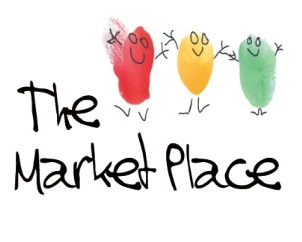 Case Study 2
16 year old male – self referral
Unable to speak about loss with family 
Completed Memory Box
 By end of support was able to speak openly with family
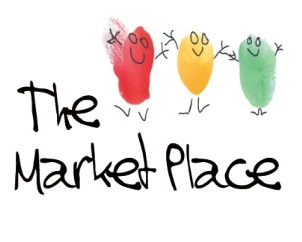 Case Study 3
19 year old female – self referral
Lost both parents within 12 months of each other
Young carer
A combination of approaches used within sessions
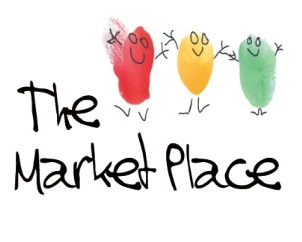 Questions 
?
Thank You